ВНЕДРЕНИЕ  ТЕХНОЛОГИИ   УПРАВЛЕНИЯ
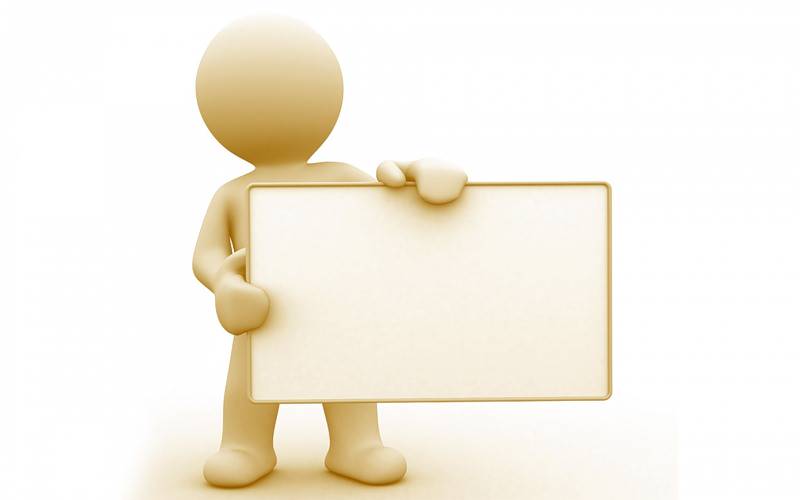 ИНФОРМАЦИОННЫМИ  РЕСУРСАМИ
ПРОЕКТНОЙ   ОРГАНИЗАЦИИ
2015
М.С. Вайнштейн
профессор,
доктор технических наук.
ИНФОРМАЦИЯ – ДЕНЬГИ – ИНФОРМАЦИЯ…
ЗАКАЗЧИК
«ПОДРЯДЧИК»
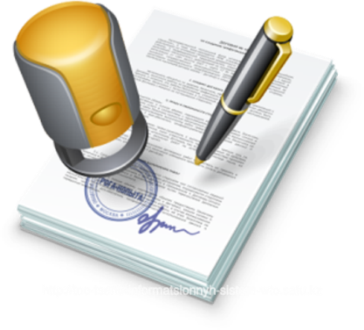 ДОГОВОР
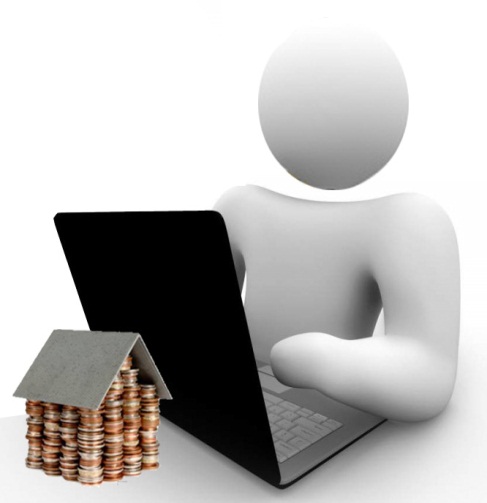 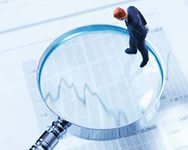 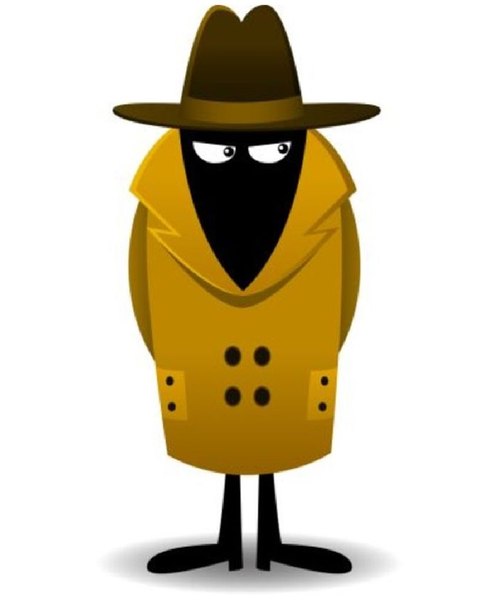 КАЛЕНДАРНЫЙ
ГРАФИК
СТРОИТЕЛЬСТВО
ИСХОДНО-РАЗРЕШИТЕЛЬНАЯ ДОКУМЕНТАЦИЯ
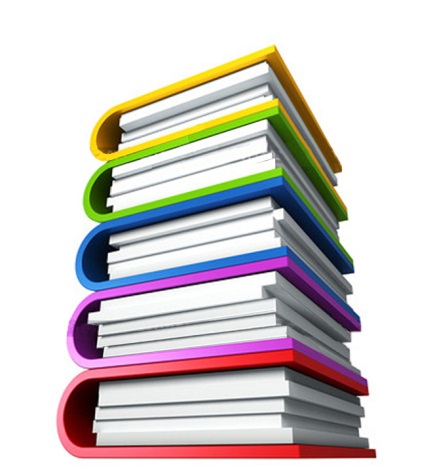 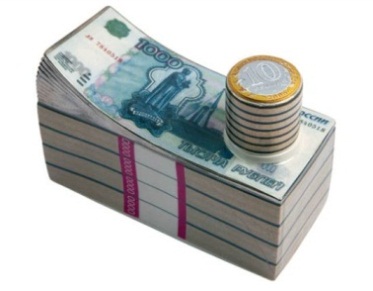 СОГЛАШЕНИЕ 
О ДОГОВОРНОЙ 
ЦЕНЕ
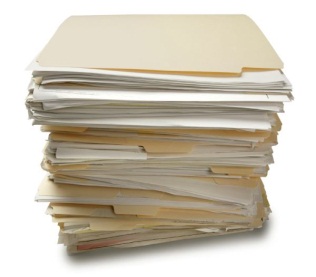 ТЕХНИЧЕСКОЕ
ЗАДАНИЕ
КОМПАНИЯ
ПРОЕКТИРОВЩИК
ИНВЕСТОР
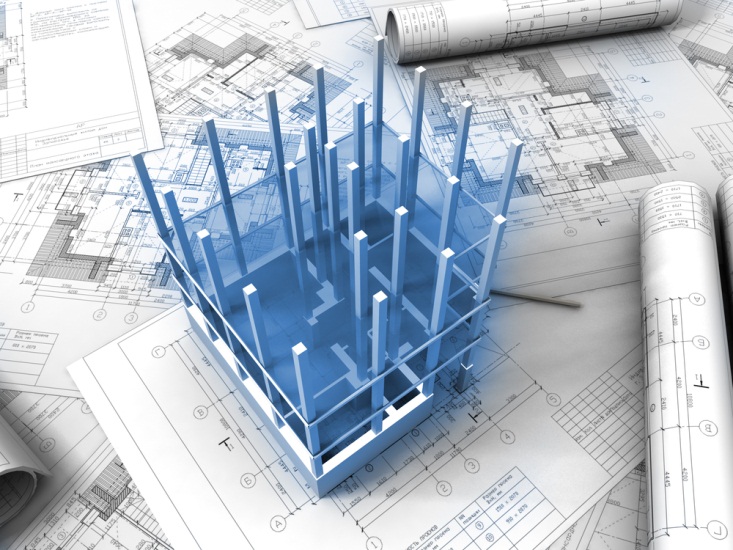 ВИЗУАЛИЗАЦИЯ
(цвет,рендер)
3D МОДЕЛИ
(макет,анимация)
ДОКУМЕНТЫ
ЧЕРТЕЖИ
ФОТО
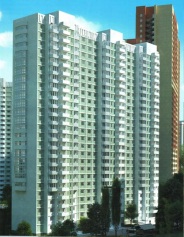 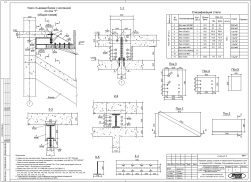 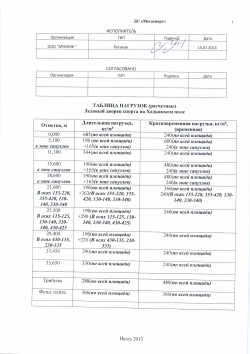 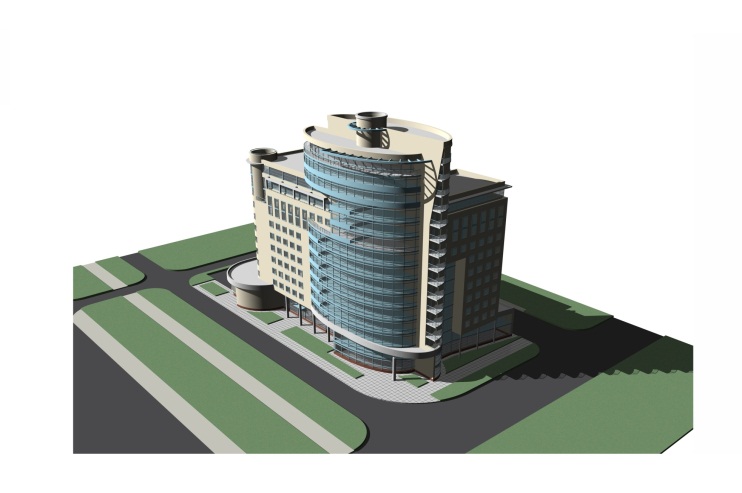 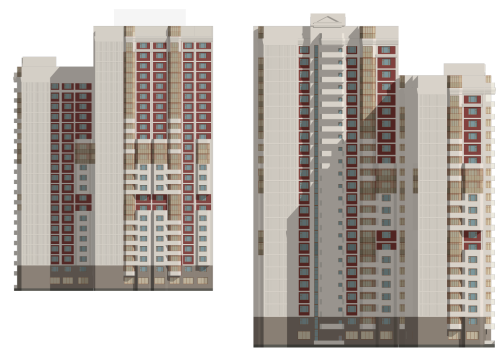 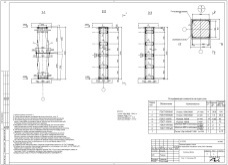 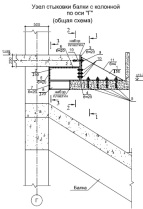 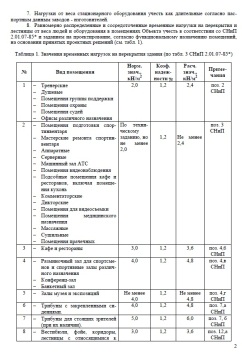 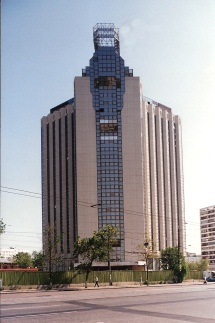 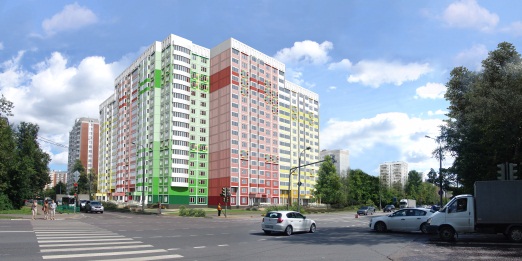 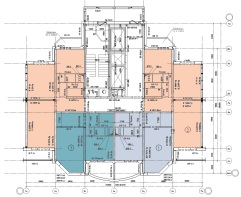 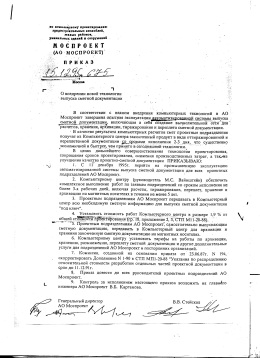 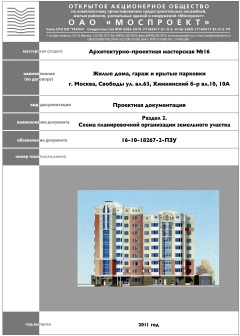 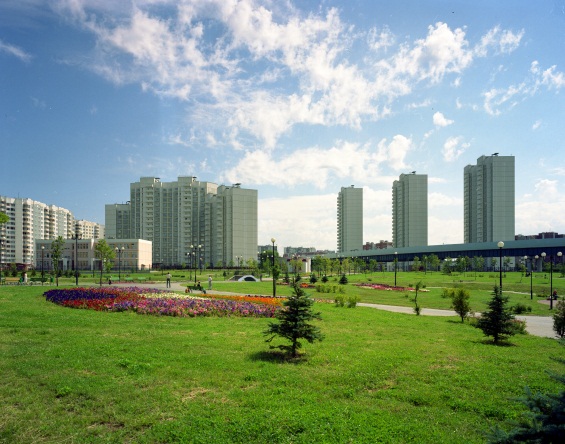 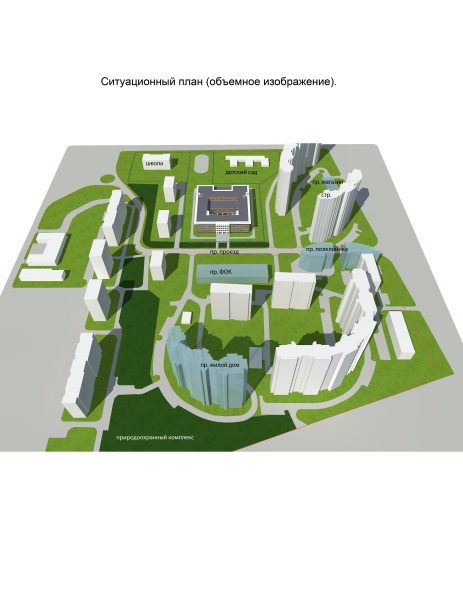 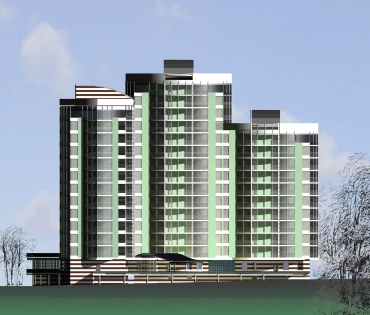 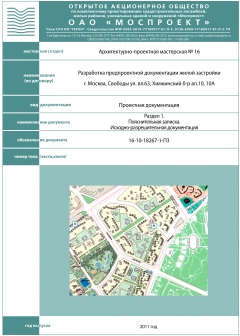 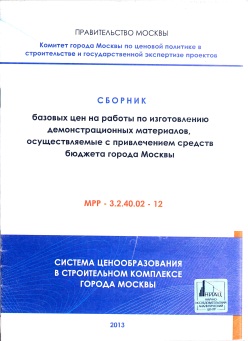 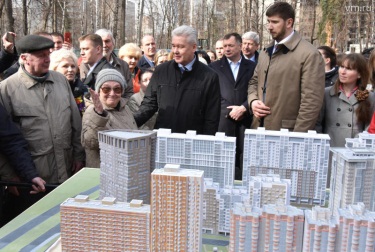 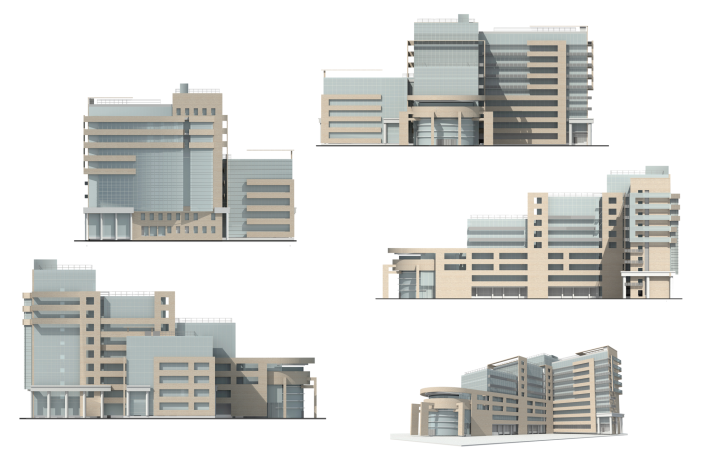 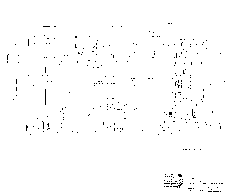 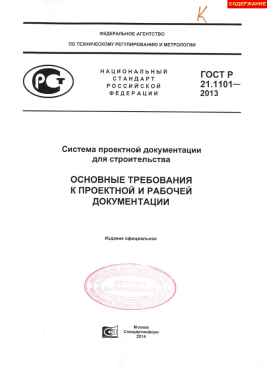 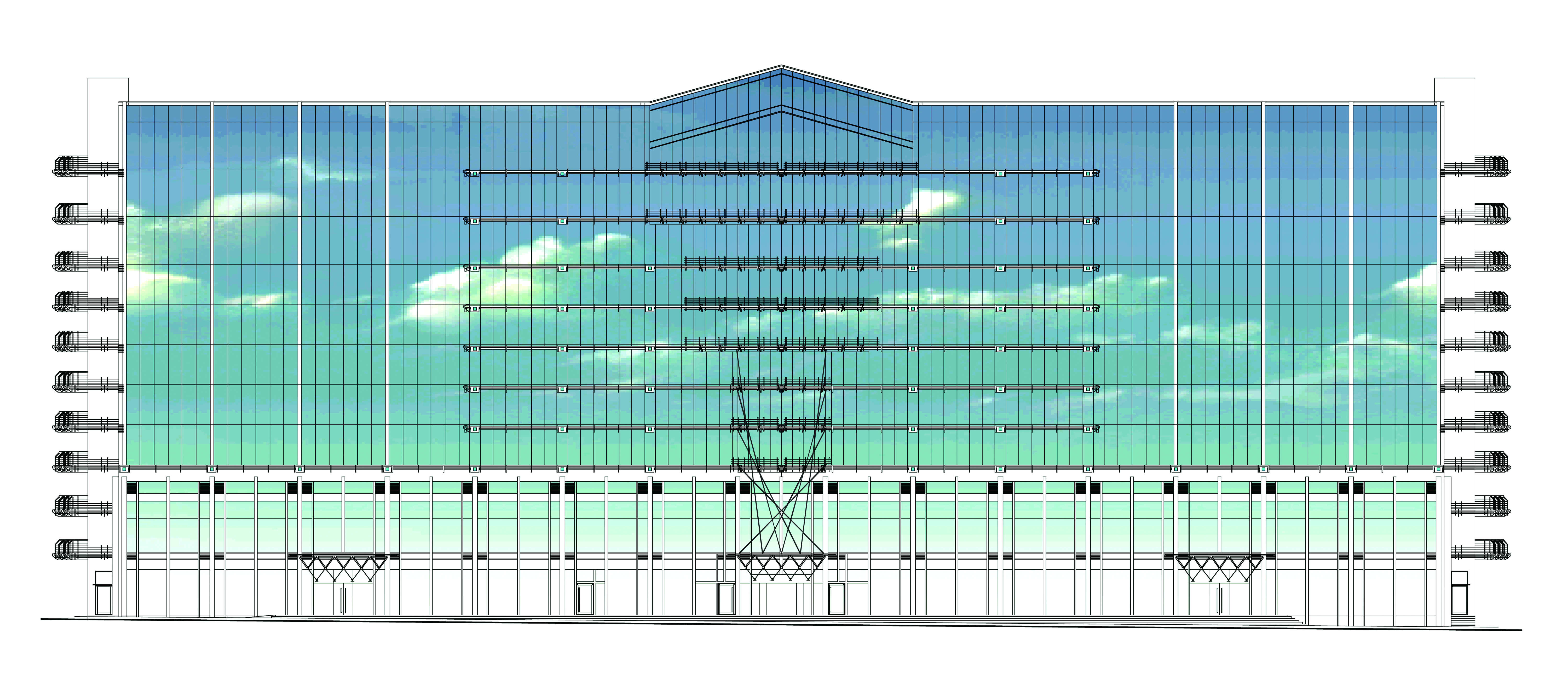 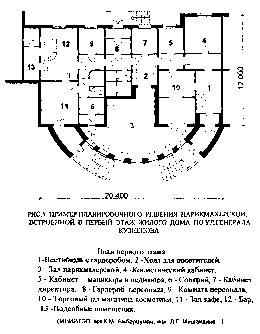 « Бог всегда на стороне больших батальонов»
Маршал Жак д'Эстамп дела Ферте,  XVII век
ЛИНЕЙНЫЕ ПОДРАЗДЕЛЕНИЯ
АРХИТЕКТУРНО-ПРОЕКТНЫЕ МАСТЕРСКИЕ
СПЕЦИАЛИЗИРОВАННЫЕ ОТДЕЛЫ
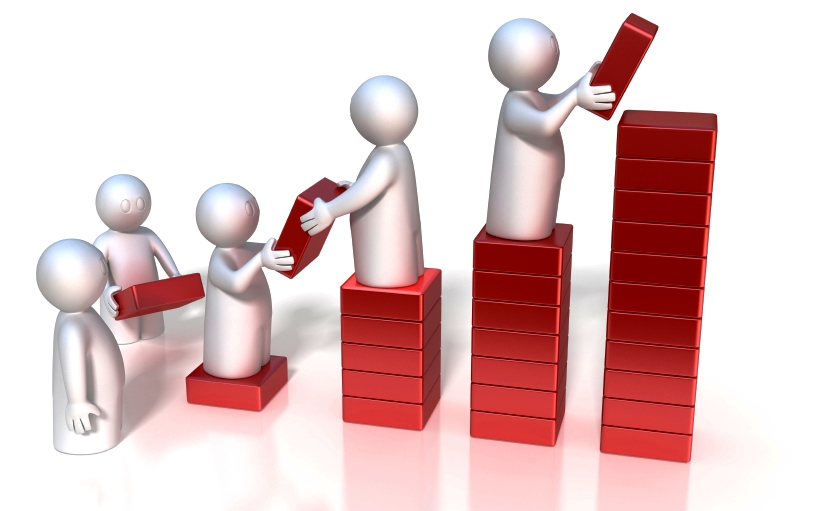 КОНСТРУКТОРЫ
П Р О Е К Т
СМЕТЧИКИ
СПЕЦИАЛИСТЫ
ИНЖЕНЕРЫ
АРХИТЕКТОРЫ
Структурный принцип организации работ-бригадный
ФУНКЦИОНАЛЬНЫЕ ПОДРАЗДЕЛЕНИЯ
(РУЧНАЯ ТЕХНОЛОГИЯ)
Шахта «Э»
Шахта «П»
Линейные подразделения
Мастерская 1
Мастерская 2
Мастерская 3
Отдел строительных 
конструкций
Планово производственный 
«договорной» отдел
Отдел технической документации (архив)
Бухгалтерия
Отдел механизации и выпуска проектов
Отдел подготовки проектирования
Отдел согласования проектов
Технический отдел
Отдел сантехнического 
оборудования
Электротехнический отдел
Отдел  электросвязи
Отдел  вертикального 
транспорта
Отдел  автоматики
Отдел водостоков и дренажей
Отдел  экономики и смет
КОМПЬЮТЕРНАЯ ТЕХНОЛОГИЯ – КОМПЬЮТЕРНЫЙ ЦЕНТР
Основная задача-проведение технической политики
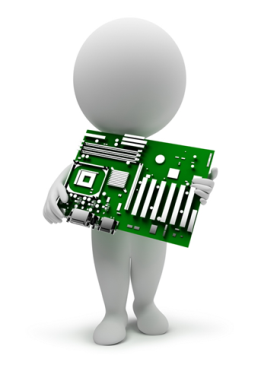 Программно-техническое обслуживание
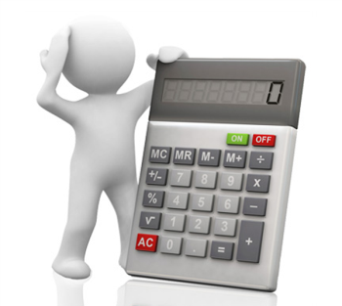 Конструкторские и инженерные расчеты
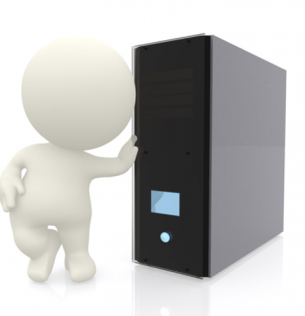 Системы автоматизированного проектирования (САПР)
Разработка,модернизация и эксплуатация программного обеспечения
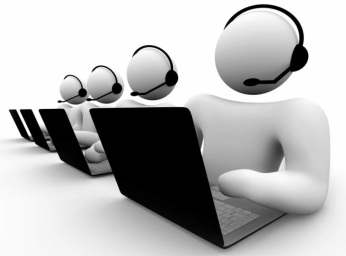 Организация обучения
Обслуживание систем  (системы доступа и контроля,
издательские, фотоуслуги, снабжения, склады, расходные материалы и пр.)
КОМПЬЮТЕРНАЯ ТЕХНОЛОГИЯ – КОМПЬЮТЕРНЫЙ ЦЕНТР
ДВЕ  МОДЕЛИ  КОМПЬЮТЕРИЗАЦИИ  «РУЧНОЙ»  ТЕХНОЛОГИИ
Поглощение 
функционального 
подразделения
Имплементация 
программного обеспечения 
в функциональное подразделение
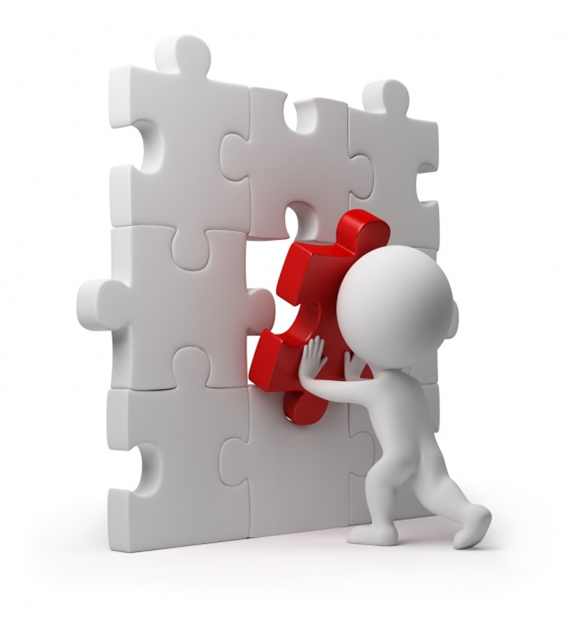 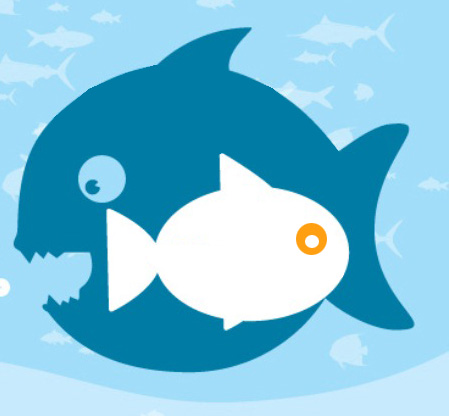 ИМПЛЕМЕНТАЦИЯ 
ПРОГРАММНОГО ОБЕСПЕЧЕНИЯ 
В ФУНКЦИОНАЛЬНОЕ ПОДРАЗДЕЛЕНИЕ
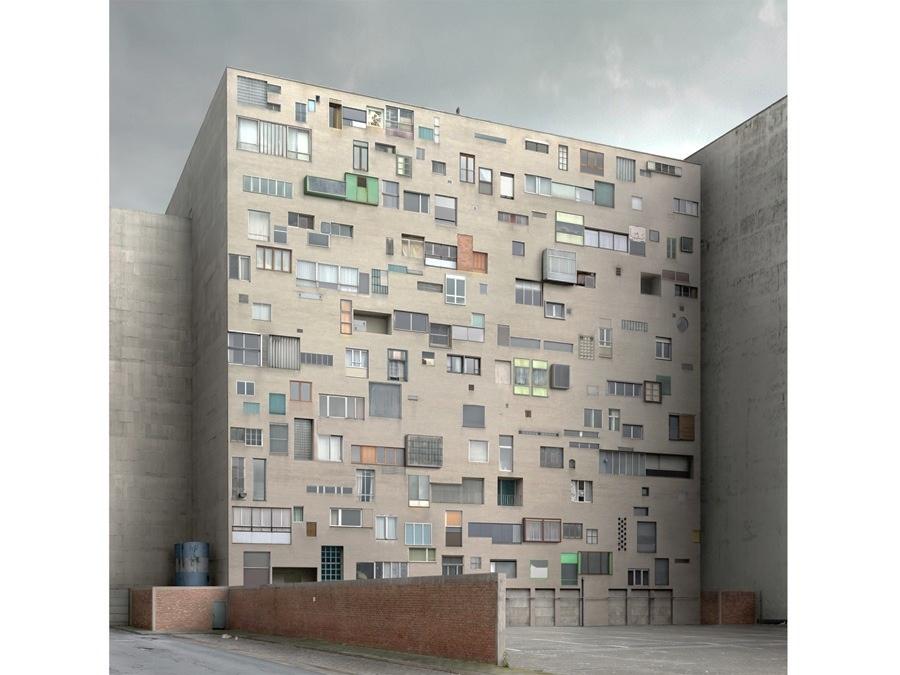 Отдел 
подготовки 
проектирования
Архитектурно-
проектная 
мастерская
Компьютерный
Бригада 1
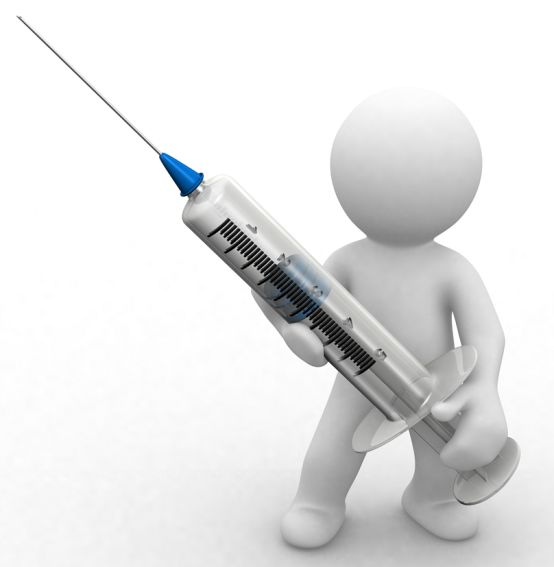 Бухгалтерия
Бригада 2
Экономист
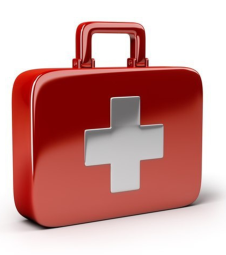 Технический 
отдел
центр
Планово- 
производственный 
«договорной» отдел
ПОГЛОЩЕНИЕ 
ФУНКЦИОНАЛЬНОГО 
ПОДРАЗДЕЛЕНИЯ
1
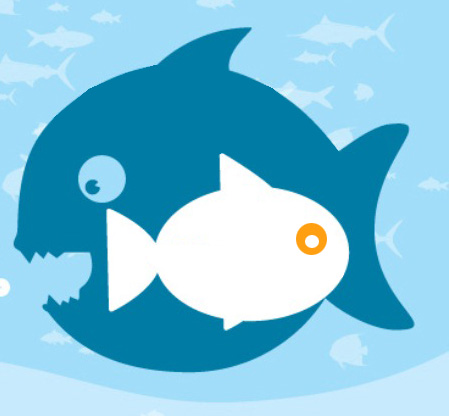 КОМПЬЮТЕРНЫЙ
ЦЕНТР
ОМ
и ВП
Отдел механизации и выпуска проектов
1
ПОГЛОЩЕНИЕ 
ФУНКЦИОНАЛЬНОГО 
ПОДРАЗДЕЛЕНИЯ
Разрез 1-1
Компьютерный
центр
Технологии 
архивации,
документооборота,
выпуска 
продукции
Компьютерные 
технологии
КЦ
ОМ
и ВП
Отдел механизации 
и выпуска проектов
ПОГЛОЩЕНИЕ         ФУНКЦИОНАЛЬНОГО     ПОДРАЗДЕЛЕНИЯ
Технологии  архивации,
документооборота,
выпуска продукции
Компьютерные технологии
СТРУКТУРА и ФУНКЦИИ
Конструкторские и инженерные 
расчеты
Приемка проектной продукции
в архивы
Программно-техническое обслуживание
КЦ
Формирование 
компьютерного 
и бумажного архива
Системы автоматизированного 
проектирования (САПР)
Типовая 
документация
Разработка,модернизация и 
эксплуатация программного 
обеспечения
Выпуск 
проектно-сметной
 документации
Организация обучения
ОМ
и ВП
Обслуживаение систем 
(системы доступа и контроля,
издательские, фотоуслуги, снабжение, склады, расходные материалы и пр.)
Передача 
проектно-сметной
 продукции заказчику
ВНЕДРЕНИЕ  ТЕХНОЛОГИИ  УПРАВЛЕНИЯ
ИНФОРМАЦИОННЫМИ
РЕСУРСАМИ  ПРОЕКТНОЙ  ОРГАНИЗАЦИИ
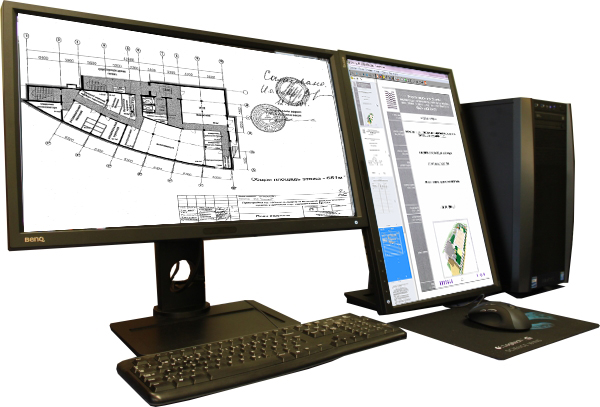 Проблемно ориентированная система  ECM – Enterprise content management – 
автоматизация деятельности проектной организации,связанной 
с обработкой копий проектных документов, 
существующих только в электронном виде 
в результате сканирования с подлинников на бумажных носителях.
ПРАВИЛО  80/20…..
СИСТЕМНОЕ
ПРОГРАММИРОВАНИЕ
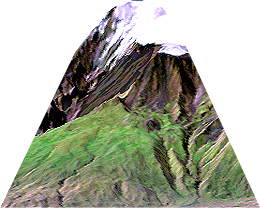 КУПИ..
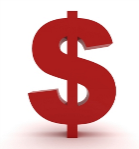 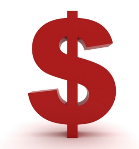 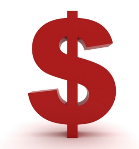 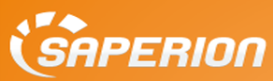 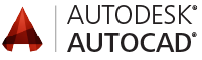 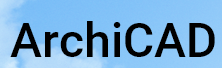 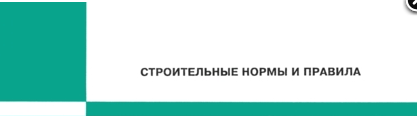 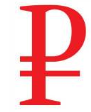 «ОПЕРАТИВНОЕ»  
ПРОГРАММИРОВАНИЕ
MS SQL Server
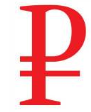 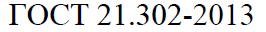 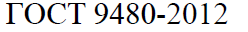 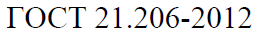 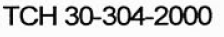 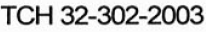 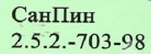 ..
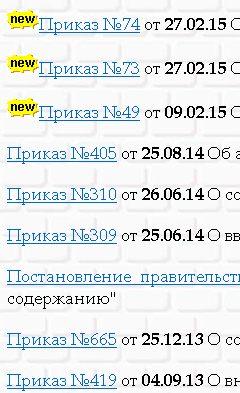 НАВЕДЕНИЕ 
ПОРЯДКА
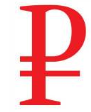 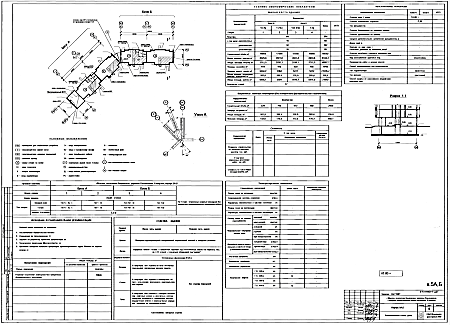 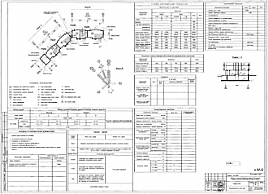 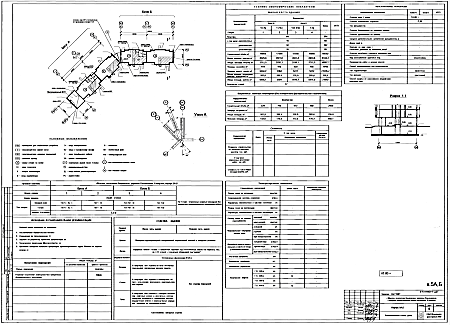 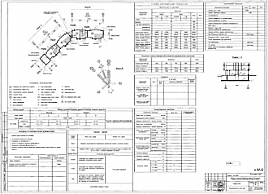 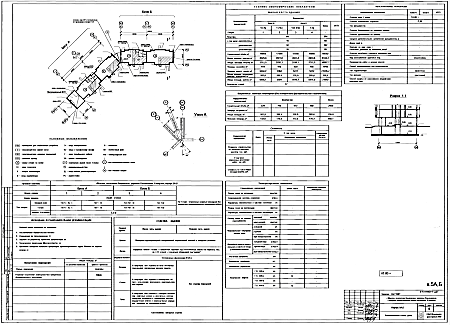 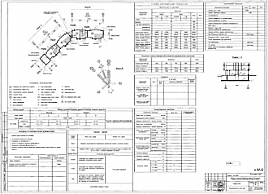 архив
подлинников
«поточное»
сканирование
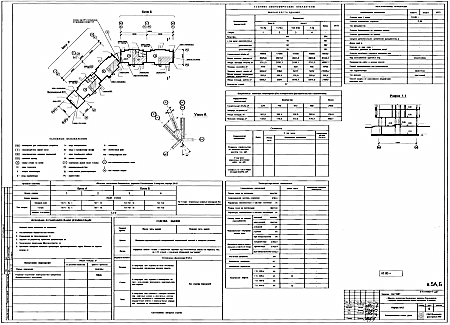 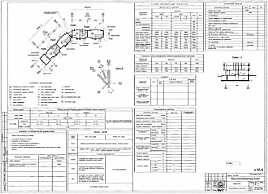 подлинник
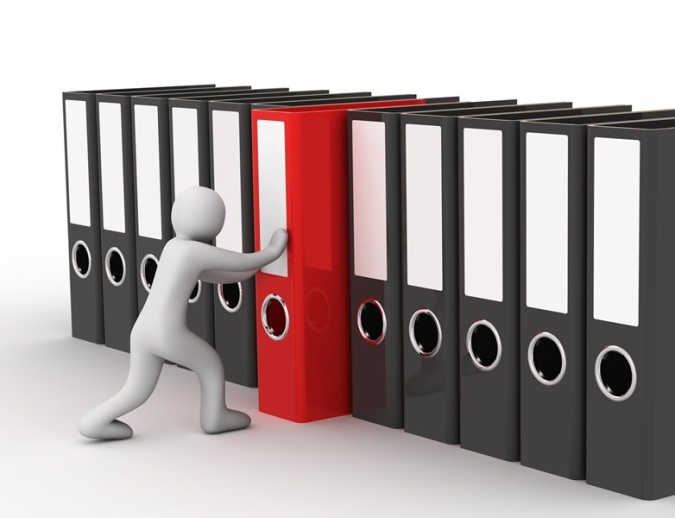 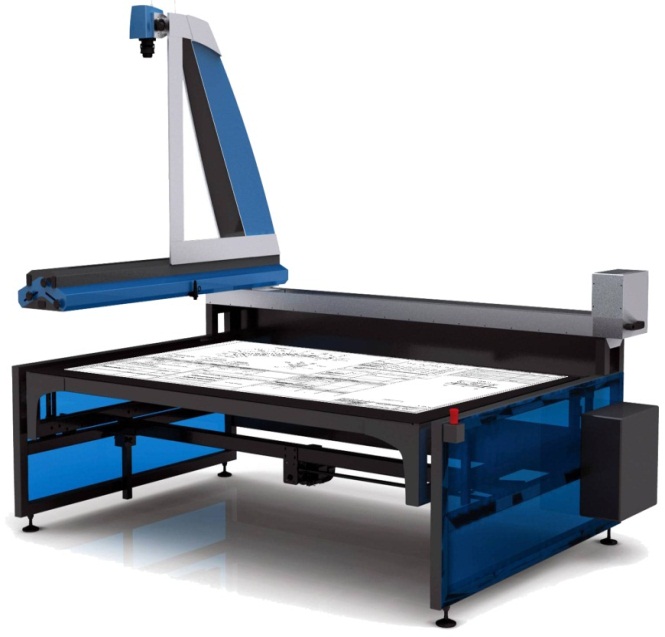 компьютерный архив на электронных носителях
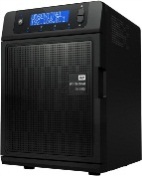 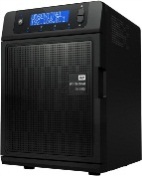 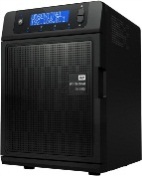 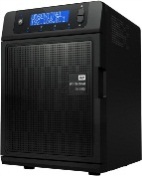 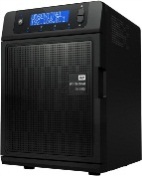 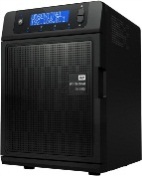 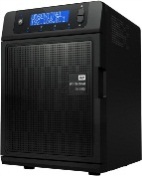 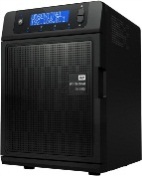 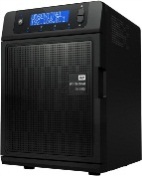 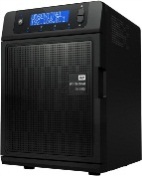 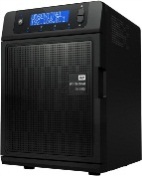 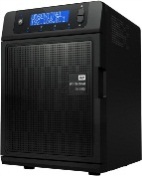 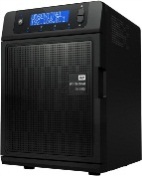 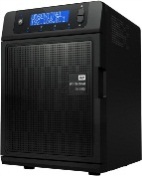 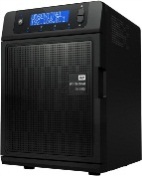 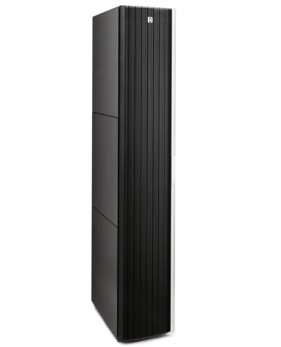 SAPERION
MS SQL SERVER
электронный архив
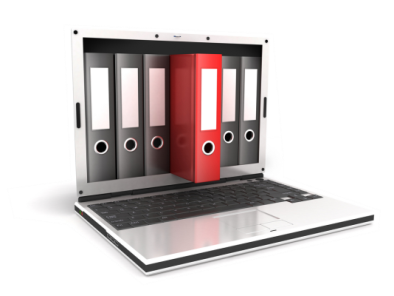 электронный архив
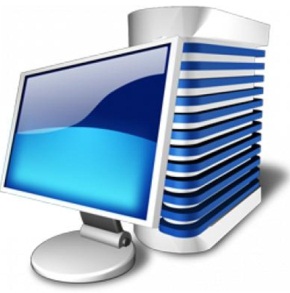 Процесс разработки и выпуска комплектов и разделов проекта в режиме реального времени
печать на бумагу
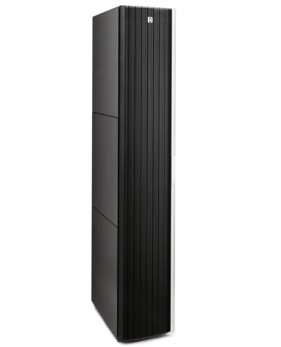 SAPERION
MS SQL SERVER
В файловой системе MS SQL Server 
для каждого объекта 
формируются:
В электронном виде 
хранятся в архиве 
и используются для проектирования и получения 
твердых копий:
-реквизиты договора и других документов,подписа нных заказчиком
-структура проекта, макеты 
разделов  и комплектов проекта
-структурированные текстовые и графические файлы разработанной проектной документации,
-сведения о планируемых и фактических сроках выпуска разделов и комплектов проекта,их состав и маркировка в 
соответствии с этапами исполнения 
работ по календарному графику,
-изменения,которые могут быть внесены в документацию после передачи заказчику
-материальные и финансовые 
документы (акты,накладные) для 
передачи готовой продукции заказчику,
в том числе «сканы» оформленных документов,
-корреспонденция (документы,
переписка) по объекту и т.д.
ЦЕЛЬ ВНЕДРЕНИЯ СИСТЕМЫ
ОБЪЕДИНИТЬ РАЗРОЗНЕННЫЕ ТЕХНОЛОГИИ
ДОГОВОРА
ВНУТРЕННИЙ САЙТ
КОРРЕСПОНДЕНЦИЯ
ЭЛЕКТРОННЫЙ АРХИВ 
ТИПОВЫХ ПРОЕКТОВ
МАКЕТЫ (ЗАГОТОВКИ)
РАЗДЕЛОВ ПРОЕКТОВ,
ДОКУМЕНТОВ
ИСХОДНО-РАЗРЕШИТЕЛЬНАЯ ДОКУМЕНТАЦИЯ
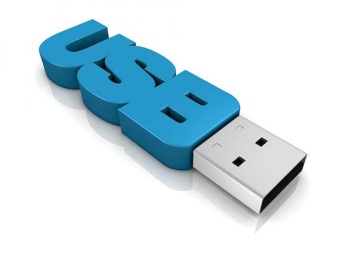 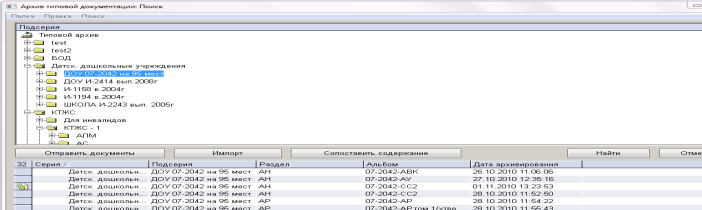 ТЕХНИЧЕСКАЯ 
ДОКУМЕНТАЦИЯ
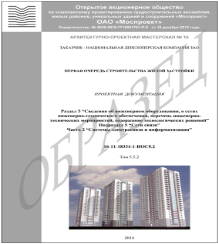 ТЕХНИЧЕСКОЕ ЗАДАНИЕ
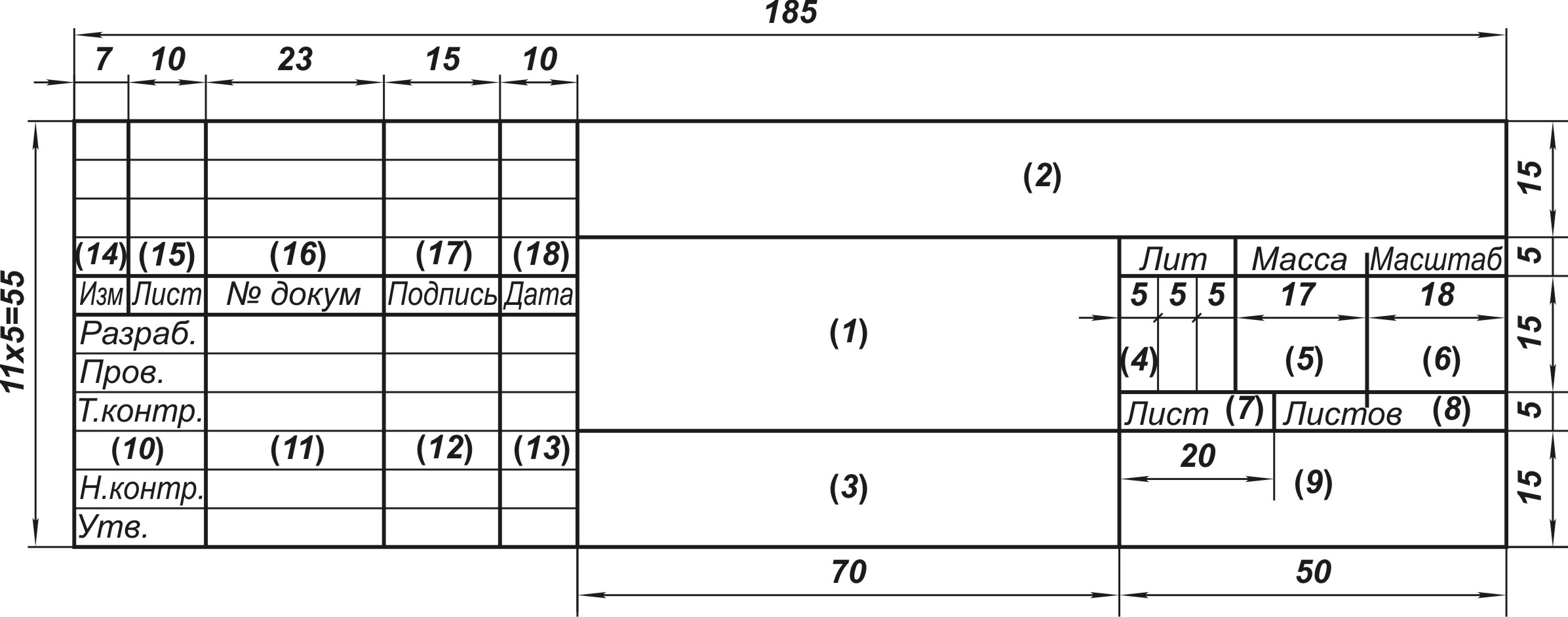 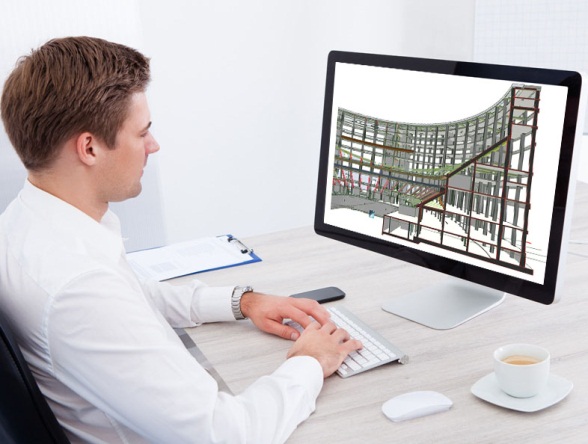 НАКЛАДНЫЕ , АКТЫ
НАКЛАДНАЯ
СЧЕТ 
ФАКТУРА
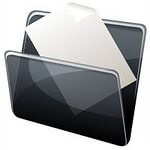 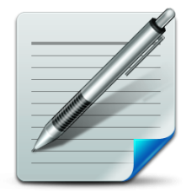 АКТ
СОСТАВ ПРОЕКТА
ТИТУЛЬНЫЕ ЛИСТЫ
ПРИВЯЗКА ТИПОВЫХ 
ПРОЕКТОВ
ЭЛЕКТРОННЫЙ АРХИВ ПСД
ШТАМПЫ
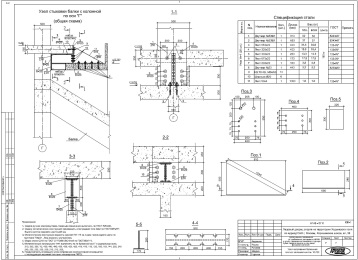 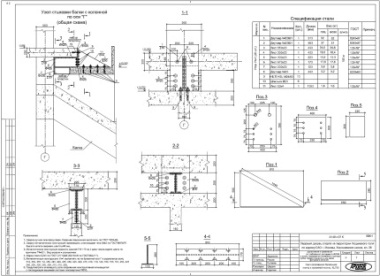 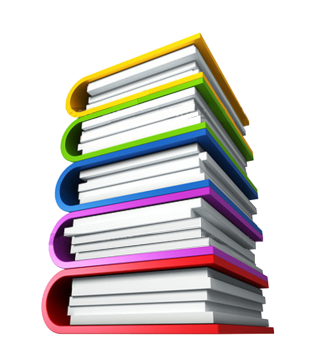 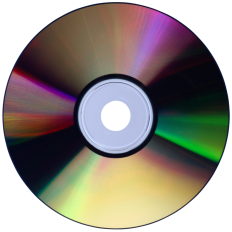 ПРОЕКТНАЯ ДОКУМЕНТАЦИЯ
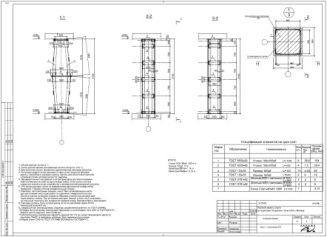 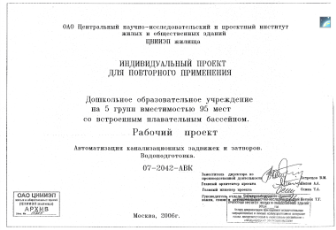 КОМПАНИЯ
«ПРОЕКТИРОВЩИК»
НАКЛАДНАЯ
ЗАКАЧИК
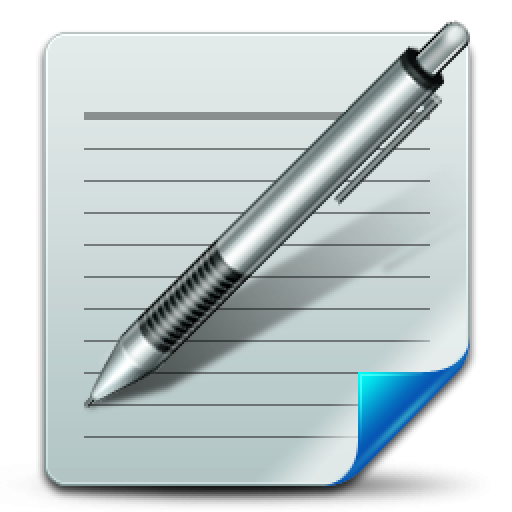 АКТ
АКТ
НАКЛАДНЫЕ
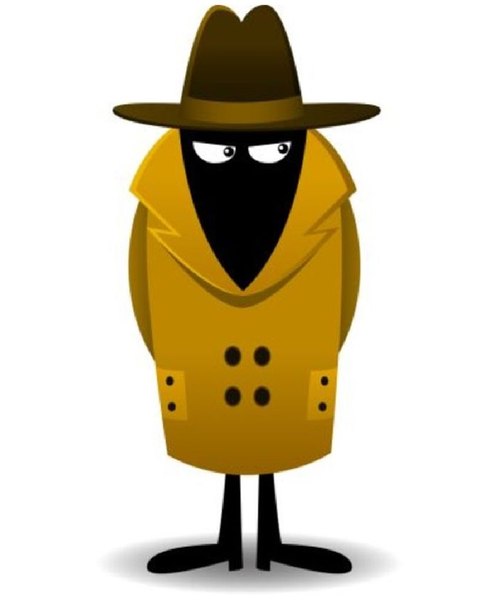 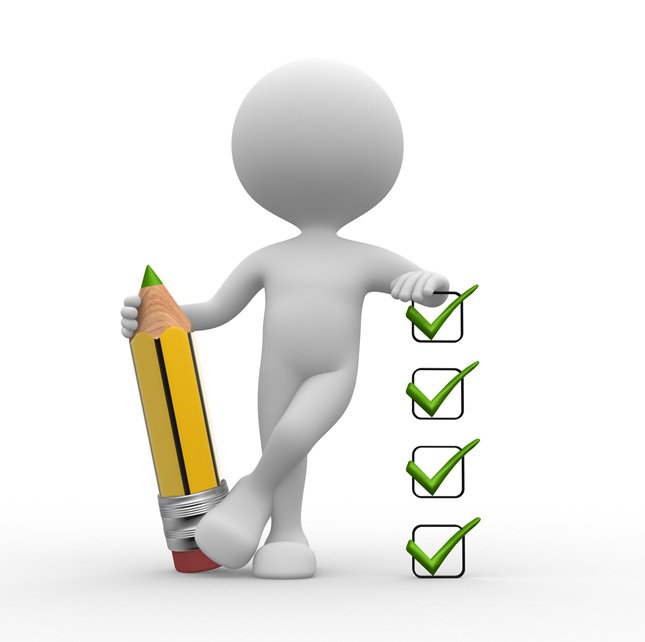 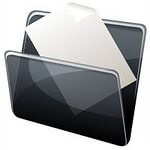 СЧЕТ 
ФАКТУРА
СЧЕТ 
ФАКТУРА
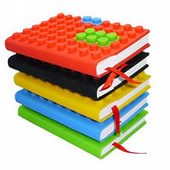 ПРОЕКТ НА
БУМАГЕ
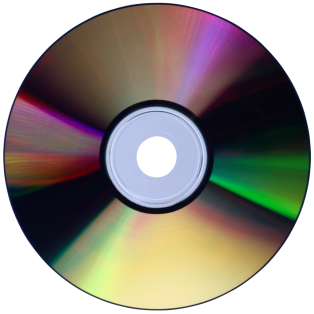 ПРОЕКТ НА 
ЭЛЕКТРОННОМ 
НОСИТЕЛЕ
ЗАКАЗЧИК
«ПОДРЯДЧИК»